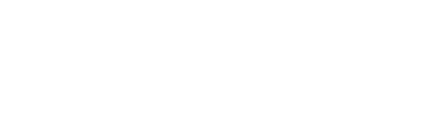 Kapitel 5
Produktionsprogrammplanung – 
Beschäftigungsglättung
EK Produktion & Logistik
Einleitung/1
Produktionsprogrammplanung – Beschäftigungsglättung
Ausschöpfung der Leistungspotentiale
Einsatz der vorhandenen Ressourcen (mittel- bis kurzfristig)
Erreichung der strategischen Ziele



Quelle: Heizer/Render: Principles of Operations Management, 7th ed., Pearson, 2008.
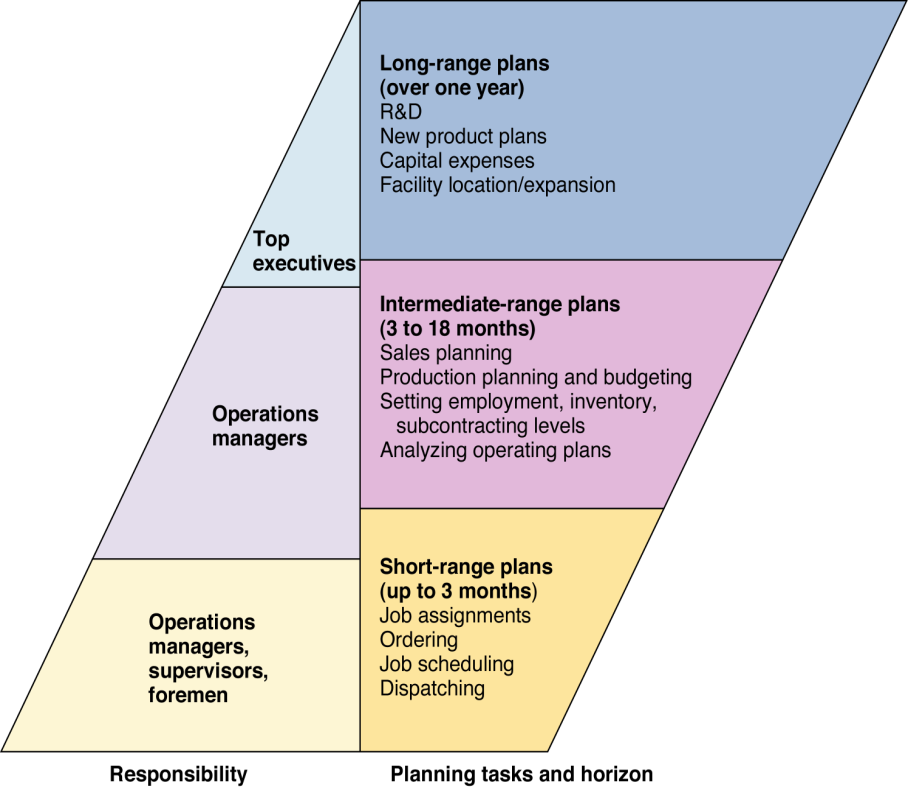 EK Produktion & Logistik
Kapitel 4/2
Produktionsprogrammplanung
Plane die Mengen der wichtigsten Produktgruppen bzw. Produkte für die nächsten Perioden






  Hier zunächst nur eine typische Periode
  Allgemeinerer Fall später
Produktionsprogrammplanung
Welche Produkte sollen in welchen Mengen wann hergestellt werden ?
Mittelfristig:	Beschäftigungsglättung, aggregate planning
 Zeitraster: Quartale, Monate
Kurzfristig	Hauptproduktionsprogrammplanung, MPS
 Auftragsannahmeentscheidung
 Produktionsmengen, Absatzmengen
 Hauptproduktionsprogrammplanung
 Zeitraster: Wochen, Tage
5.1 Aufgabe und Ziel der Beschäftigungsglättung
Aufgabe:
Ressourcen über ein bestimmtes Zeitintervall einsetzen um die prognostizierte Nachfrage für dieses Zeitintervall zu befriedigen
zu beachten bei schwankender Nachfrage (stark schwankendem Ressourcenbedarf (z.B. saisonal bei Wintersportgeräten)
in manchen Perioden Überstunden bzw. Leihpersonal, in anderen Perioden viel ungenützte Kapazität (= Synchronisation)  Kosten für Überstunden oder Leihpersonal
In nachfrageärmeren Perioden wird für die späteren Perioden vorproduziert (= Emanzipation)  Lagerhaltungskosten
Ziel:
Trade-off zwischen diesen beiden Kostenfaktoren um Gesamtkosten zu minimieren!
Lösung durch Spaltenminimumverfahren
EK Produktion & Logistik
Kapitel 4/5
5.2 Synchronisation vs. Emanzipation
Synchronisation (zero inventory plan, chasing policy): 
Es wird reaktiv der jeweilige Periodenbedarf erfüllt, ohne Vorproduktion in den nachfrageärmeren Perioden.








Überblick
Normalkapazität
EK Produktion & Logistik
Kapitel 4/6
5.2 Synchronisation vs. Emanzipation
Emanzipation (level workforce plan):
Durch gleichmäßige Produktion und den, bei schwankenden Bedarfen daraus resultierenden, Auf- und Abbau von Lagerbeständen wird eine konstante Ressourcenauslastung angestrebt.







Überblick
Konstante Produktion
Lager-abbau
Lager-aufbau
EK Produktion & Logistik
Kapitel 4/7
5.3 Spaltenminimumverfahren
In jeder Periode kann die reguläre Personalkapazität in gewissem Rahmen um Zusatzkapazität erweitert werden
Bei Kapazitätsengpässen haben wir 2 Möglichkeiten:
Lagerproduktion in den Vorperioden
Inanspruchnahme der Zusatzkapazität
Lösungstableau:
Für jedes Feld (Zeile t bzw. Produktionsperiode, Halbzeile k bzw. Kapazitätsart,
Spalte   bzw. Bedarfsperiode) ergeben sich die Einheitskosten wie folgt:
	ctk = uk + h( - t)
wobei :	uk ... Mehrkosten (pro Stück) für Produktion in Zusatzkapazität k (Überstunden, Leiharbeit)
		h ... Lagerkostensatz pro Stück und Periode, also
		h( - t) ... Lagerkosten pro Stück wenn  - t Perioden gelagert wird
Tabelle
EK Produktion & Logistik
Kapitel 4/8
Spaltenminimumverfahren
Tabelle
Gesucht:
 kostengünstigster Produktionsplan 
Vorgangsweise:
 Spaltenminimummethode: 
 beginnend mit der Spalte (Nachfrageperiode)  = 1, die  	Nachfrage aus der jeweils kostengünstigsten Alternative 	befriedigen bis die Kapazitätsgrenze wirksam wird, 
 dann zur nächstgünstigeren Alternative innerhalb    	derselben Spalte übergehen usw. 
 Anschließend wird das Verfahren mit den nächsten    	Spalten (Nachfrageperioden)  = 2, 3,.. usw. fortgesetzt.
EK Produktion & Logistik
Kapitel 4/9
Beispiel I
Angabe:
 6 Perioden
 Normalkapazität (k = 1) pro Periode: 100 ME
 Nur eine Art von Zusatzkapazität: k = 2	max. mögliche Zusatzkapazität: 10 ME
 Kosten:
Lagerkosten: h = 1 GE je Menge und Periode
Kosten der Zusatzkapazität: u2 = 1,5 GE   für jede innerhalb der Zusatzkapazität k = 2 produzierte ME
 Gesucht: kostengünstigster Produktionsplan
EK Produktion & Logistik
Kapitel 4/10
Tabelle I
für Periode
keine Kosten
Vorproduktion: Lagerkosten h*(Anzahl Per.)
h = 1
Produktion in Periode
Zusatzkapazität Mehrkosten uin 2. Halbzeile
u = 1,5
Formel
Keine Fehlmengen erlaubt
EK Produktion & Logistik
Kapitel 4/11
Tabelle I
90
10
10
Spaltenminimumverfahren
100
30
50
10
10
50
40
100
100
10
100
Kosten
10
10
30
20
10
10
EK Produktion & Logistik
Kapitel 4/12
Kosten & Produktionsplan
Gesamtkosten =
590 * C
+ 10 * 1 + 10 * 1 + 10 * 3
+ 10 * 2,5 + 10 * 1,5
Kosten der Produktion in Überkapazität
Produktionskosten
Lagerhaltungskosten
Tabelle
= 590 * C + 90 GE
Produktionsplan
EK Produktion & Logistik
Kapitel 4/13
Kosten in Normalproduktion C
Kosten in Normalproduktion z.B. C = 5 
Dann kann man das Beispiel wir auf Folie 11/12 ohne C durchrechen und dann (wie auf Folie 13) bei den Kosten 590*C addierenz.B. Gesamtkosten = 590 * C + 90 = 3040	

Oder man kann C = 5 zu allen Kosten addierensiehe nächste Folie
Die Lösung ist die gleiche wie vorhin
Die Kosten ebenfalls:Gesamtkosten = 5*90 + 6*10 + 5*100 + 5*50 + 6*10 + 8*10 +                            5*100 + 5*100 + 7,5*10 + 5*100 + 6,5*10 = 3040
Tabelle I
für Periode
90
10
100
Produktion in Periode
50
10
10
100
100
10
100
10
EK Produktion & Logistik
Kapitel 4/15
Beispiel II
Beispiel für 2 Quellen von Zusatzkapazität (neben Normalkapazität k = 1)
k = 2 Überstunden und 
k = 3 Subunternehmer
Tabelle
EK Produktion & Logistik
Kapitel 4/16
Tabelle II – Variante 1
Jede Produktionsperiode besitzt 3 Halbzeilen für die 3 Kapazitätsquellen (normal, Überstunden, Fremdbezug)
vollständige Entsprechung mit dem Transportproblem (Kapitel 3), indem gemäß Abschnitt 3.4 eine Dummyspalte verwendet wird, um ungenutzte Kapazität aufzunehmen
Summe Angebot = 2780Summe Nachfrage = 2550unused capacity = 2780 - 2550 = 230
das Anfangslager kann entweder durch Subtraktion vom Bedarf der ersten Periode(n) berücksichtigt werden (Variante 2)  oder als zusätzliche (künstliche) Produktionsperiode 0 modelliert werden (Variante 1)
Angabe
EK Produktion & Logistik
Kapitel 4/17
Tabelle II – Variante 2
Jede Produktionsperiode besitzt 3    Halbzeilen für die 3 Kapazitätsquellen (normal, Überstunden, Fremdbezug)
vollständige Entsprechung mit dem Transportproblem (Kapitel 3), indem gemäß Abschnitt 3.4 eine Dummyspalte verwendet wird, um ungenutzte Kapazität aufzunehmen
das Anfangslager kann entweder durch Subtraktion vom Bedarf der ersten Periode(n) berücksichtigt werden (Variante 2)  oder als zusätzliche (künstliche) Produktionsperiode 0 modelliert werden (Variante 1)
Angabe
700
2,680
EK Produktion & Logistik
Kapitel 4/18
Tabelle II
Lösung mittels Spaltenminimumverfahren
Gesamtkosten =100*0+(700+700+700)*40+(50+50)*50+50*52+150*70+50*72= 105700
100
50
150
EK Produktion & Logistik
Kapitel 4/19
Fehlmengen
Bisher sind wir davon ausgegangen, dass Fehlmengen nicht erlaubt sind (gesetzlicher Versorgungsauftrag, Firmenpolitik, …)
Es können aber auch bewusst Fehlmengen zugelassen und eingesetzt werden, wenn das kostengünstiger wäre
Dabei gibt es 2 Möglichkeiten
Verlustfall (lost sales): die Nachfrage geht verloren, da die Kunden nicht bereit sind zu warten
Vormerkfall (backorder): die Nachfrage geht nicht verloren, die Kunden akzeptieren eine Nachlieferung ein(ig)e Periode(n) später Fehlmengenkosten f pro ME und Periode (Rabatt, Goodwillverlust, …)

Nehmen wir im Beispiel 1 an, der Fehlmengen-Kostensatz sei f = 2
Fehlmengen
Fehlmengen nun erlaubt
f = 2
In diesen Fall ändert sich die optimale Lösung nicht.
EK Produktion & Logistik
Kapitel 4/21
Fehlmengen
Anderes Beispiel
90
10
Fehlmengen nicht erlaubt
10
100
Lösung mittel Spaltenminimummethode
10
50
Kosten = 1*10 + 2,5*10 + 1,5*10 = 50
Fehlmengen nun erlaubt
f = 2
90
10
Kosten = 1*10 + 1,5*10 + 2*10 = 45
100
10
Kosten können nicht steigen, wenn man die Möglichkeit von Fehlmengen zulässt!
50
10
EK Produktion & Logistik
Kapitel 4/22